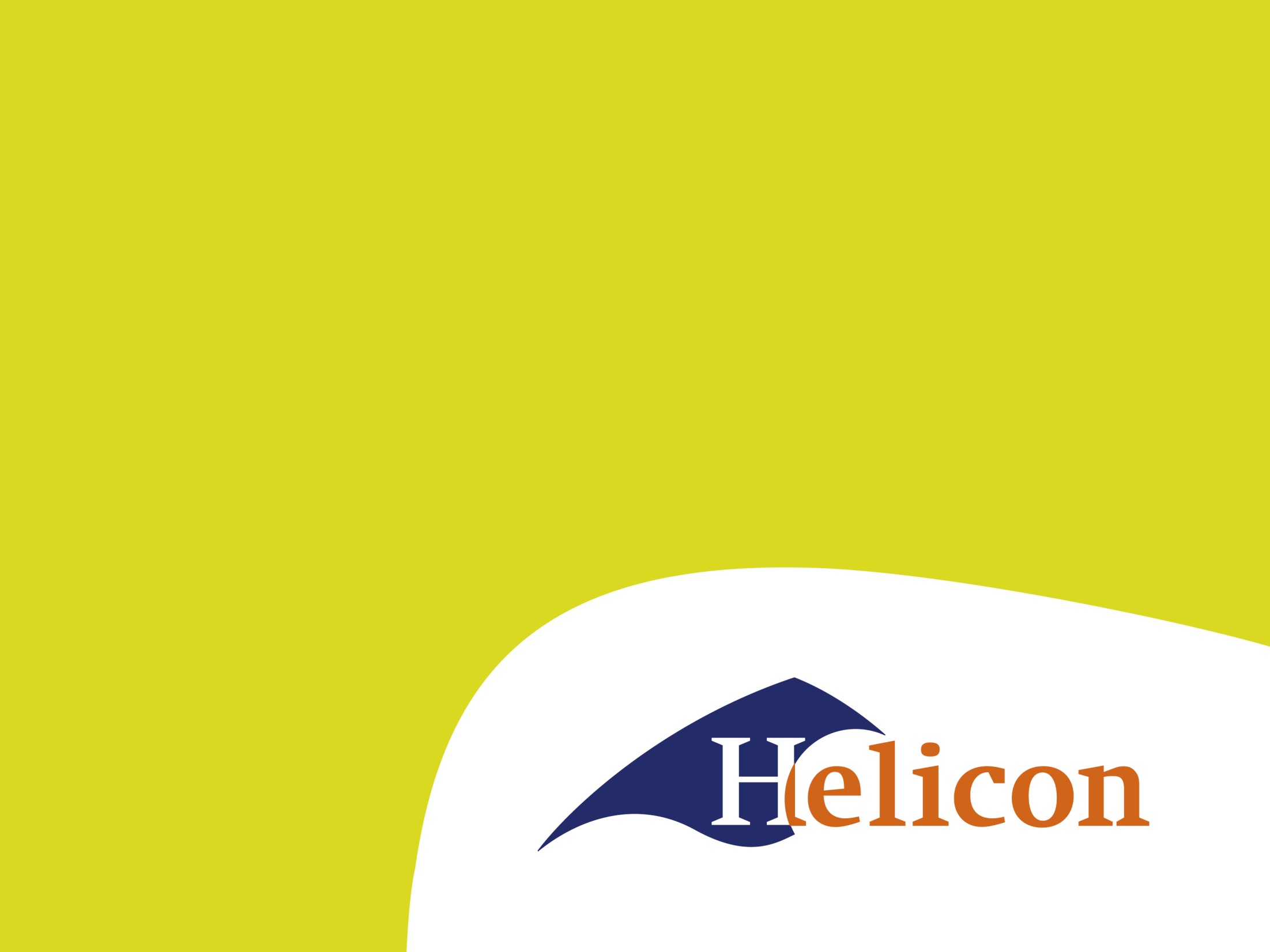 Inkomen
IBS – produceren

- Wat heb ik aan geld, ik heb veel meer aan brood -
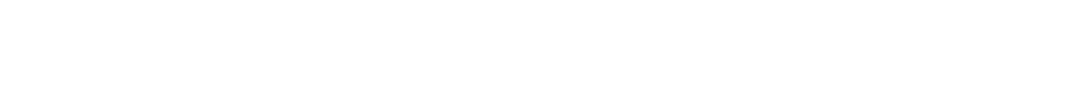 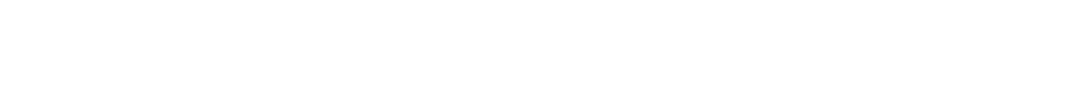 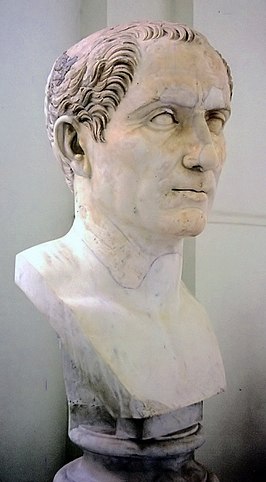 Productiedieren versus hobbydieren
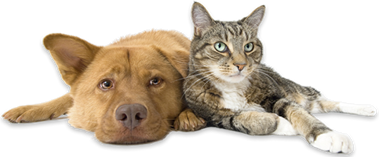 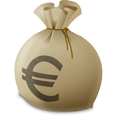 Vragen
Hoe komt een docent aan zijn inkomen?

Hoe wordt het inkomen van een veehouderijbedrijf gevormd waar de opbrengsten worden gerealiseerd door het gezin?
Waaruit bestaat een inkomen?
Loon	: arbeid
Rente	: kapitaal
Pacht	: grond
Winst	: ondernemerschap
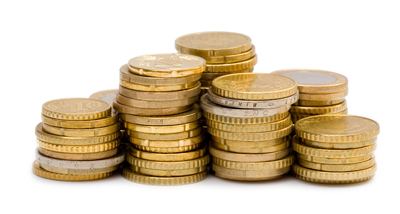 Inkomen melkveebedrijven
Inkomen varkensbedrijven
Bruto Nationaal inkomen
Alle bruto inkomens die bedrijven en overheid uitbetalen
Vraag
Wat is economie?
De economie bestudeert keuzes die mensen maken bij de productie, consumptie en distributie van schaarse goederen en diensten.
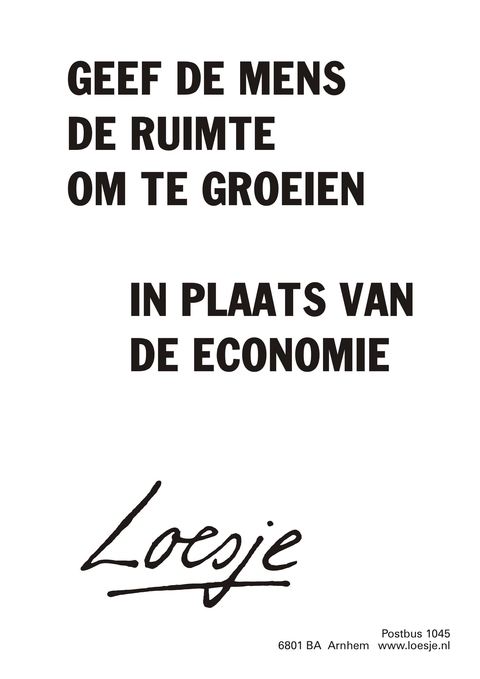 Vraag
Wat is welvaart?
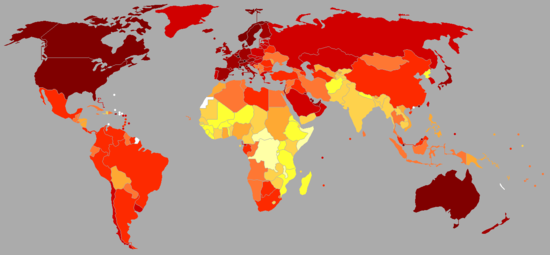 Welvaart?
“De mate waarin iemand in zijn behoeften kan voorzien.”
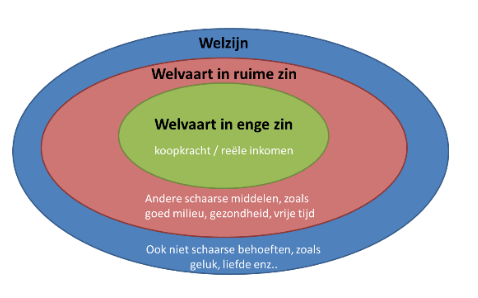 inkomen vertaald naar hoeveel spullen daarvoor gekocht kunnen worden
Nominale inkomens versus reële inkomens
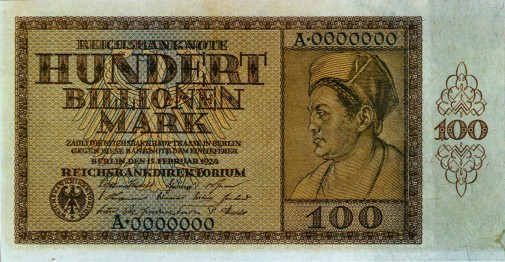 Inkomens
Nominale inkomens: Het inkomen in euro's uitgedrukt



Reële inkomens: Het inkomen vertaald naar hoeveel spullen daarvoor gekocht kunnen worden
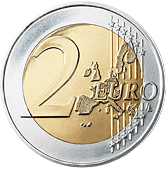 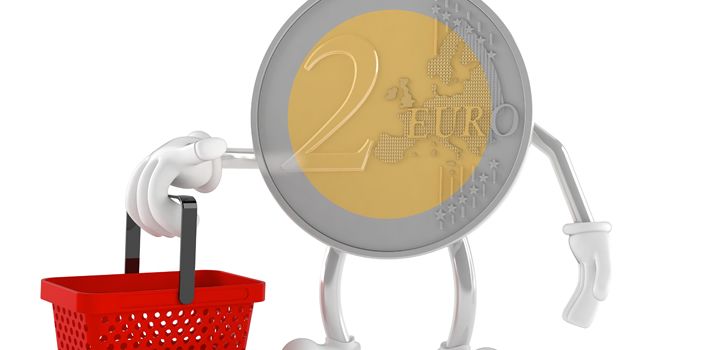 Spreiding in inkomens
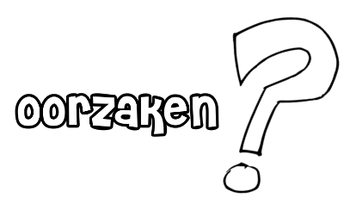 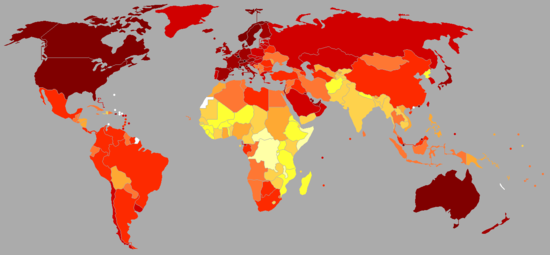